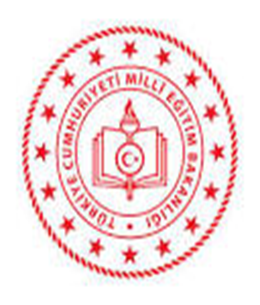 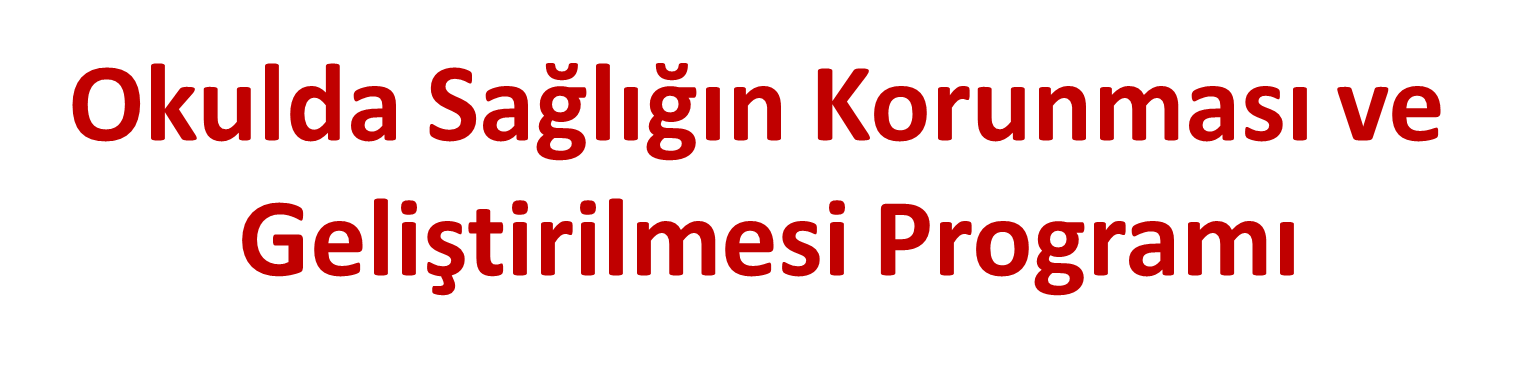 ANKARA İL MİLLİ EĞİTİM MÜDÜRLÜĞÜ
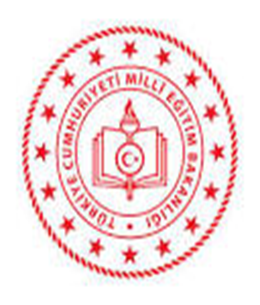 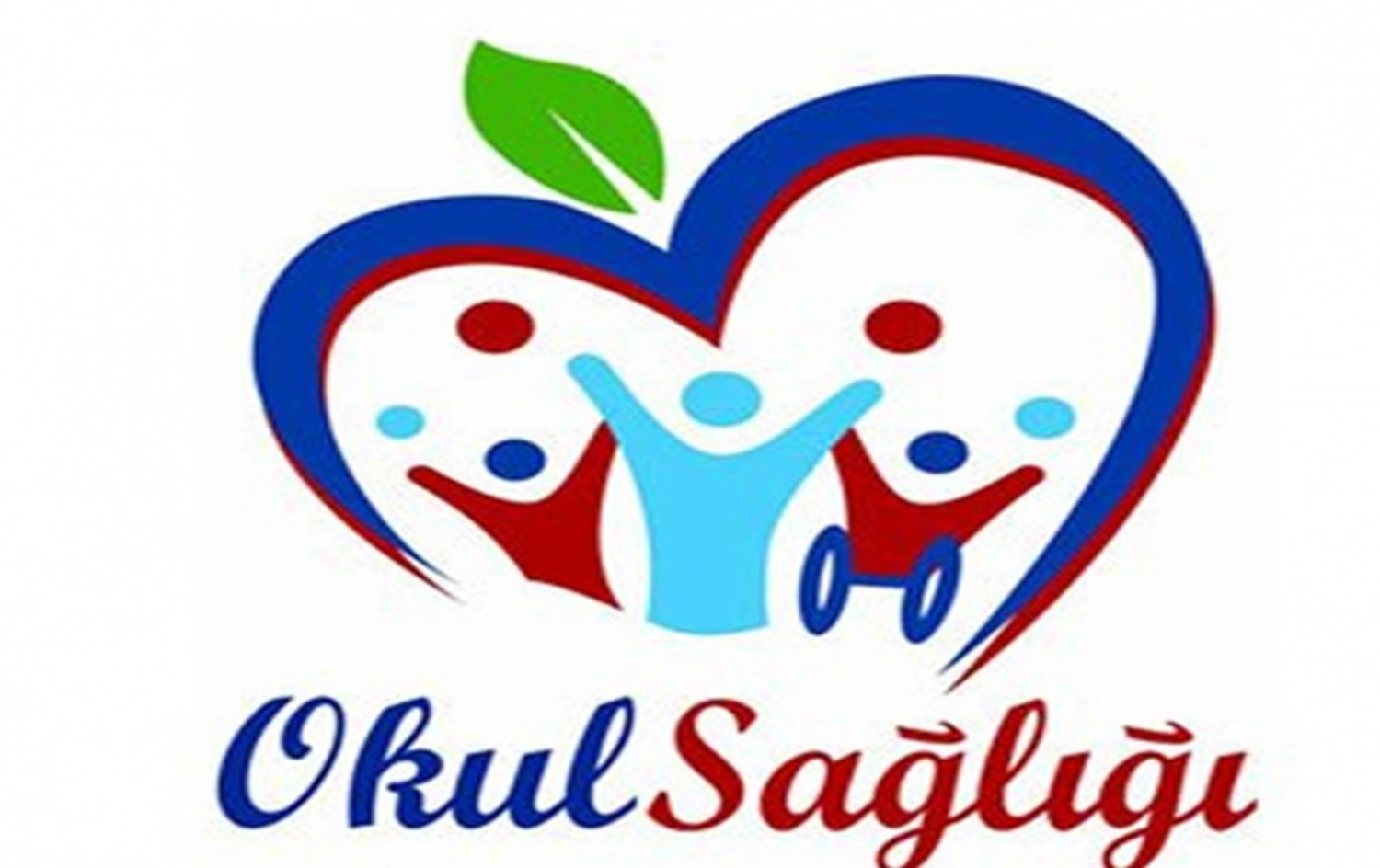 Sunum İçeriği
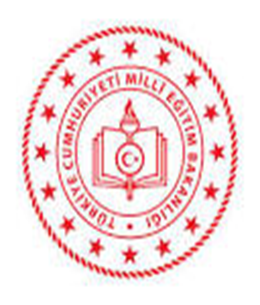 Programın Tanıtımı ve Kapsamı 
İlçe Milli Eğitim Müdürlüğümüz Tarafından Yapılması Gereken Çalışmalar
 İlçe Sağlık Müdürlüğü Tarafından Yapılması Gereken Çalışmalar
 Okul Yönetimleri Tarafından Yapılması Gereken Çalışmalar
 İlçe Değerlendirme Ekipleri Tarafından Yapılması Gereken Çalışmalar
OKUL SAĞLIĞI;
       *   Öğrencilerin ve okul çalışanlarının sağlığının değerlendirilmesi, geliştirilmesi, 
       * 	      Sağlıklı okul yaşamının sağlanması ve sürdürülmesi, 
       *    Öğrenciye ve dolayısıyla topluma sağlık eğitiminin verilmesi için yapılan çalışmaların tümü olarak tanımlanmaktadır.
PROGRAM/PROJE ADI
1- Ağız ve Diş Sağlığı Eğitimi ve Koruyucu Ağız Diş Sağlığı Çalışmaları
2-  Beslenme Dostu Okul Programı(Uygulamadan Kaldırıldı)
3- Beyaz Bayrak Projesi (Uygulamadan Kaldırıldı)
4- Büyüme Gelişmenin İzlenmesi Programı
5- Fiziksel Aktivite Uygunluk Karnesi
6- Okul Çağı Çocuklarının Aşılamaları
7- Okul Çağı Çocuklarında İşitme Tarama Programı
8-Okulda Sağlığın Korunması ve Geliştirilmesi Programı
9- Okullarda Diyabet Eğitimi Programı
10- Okul Sütü Programı (Uygulamadan Kaldırıldı) 
11- Okullarda Şiddetin Önlenmesine Yönelik Çalışmalar
12- Türkiye Bağımlılıkla Mücadele Eğitim Programı
13-Sıfır Atık
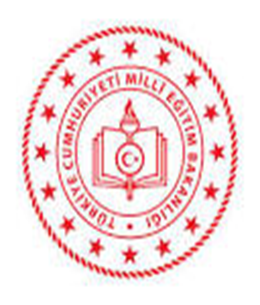 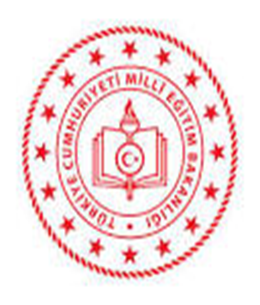 Programın Tanıtımı ve Kapsamı
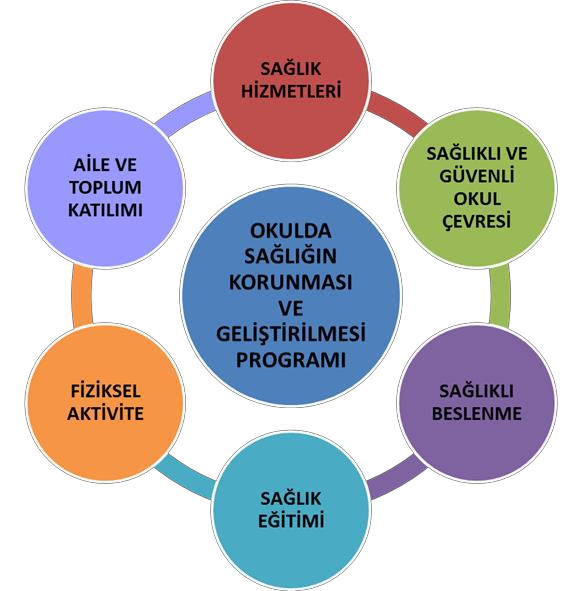 Okul Sağlığı çalışmaları 6 başlık altında toplanmıştır: 

Sağlık Hizmetleri, 
Sağlıklı ve Güvenli Okul Çevresi, 
Sağlıklı Beslenme, 
Sağlık Eğitimi, 
Fiziksel Aktivite, 
Aile/Toplum Katılımı
Programın temel bileşenleri 6 başlıktan oluşmaktadır. Her bir bileşen kapsamında formlar oluşturulmuştur. Formlarda yer alan tüm maddelerin okullar tarafından mutlaka yerine getirilmesi beklenmektedir.
*Okul çalışanlarının sağlığı ile ilgili çalışmalar, “Sağlık Hizmetleri” ve “Sağlık Eğitimi” bileşenleri, psikososyal danışmanlık hizmetleri de “Sağlık Hizmetleri” Bileşen altında değerlendirilecektir.
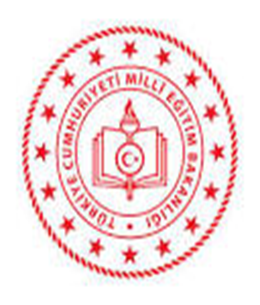 Programın Koordinasyonu (SB)
***  İl Hıfzıssıhha Kurulu kararıyla;
* İllerde Vali/Vali Yardımcısı başkanlığında, HSM ve İl Millî Eğitim Müdürlüğü’nün katılımı ile İl ‘‘Okul Sağlığı Kurulları’’,
*İlçelerde Kaymakam başkanlığında, İlçe Sağlık Müdürlüğü ve İlçe Millî Eğitim Müdürlüğü’nün katılımı ile ‘‘İlçe Okul Sağlığı Kurulları’’ oluşturulacaktır.
*Gerekli görüldüğü hallerde diğer ilgili İl/İlçe kurum temsilcilerinin  (Gençlik ve Spor Müdürlüğü,  Tarım Gıda ve Hayvancılık Müdürlüğü,   Emniyet Müdürlüğü,   Jandarma Komutanlığı,  Yerel Yönetimler,   Üniversiteler gibi)   katılımı sağlanabilir.
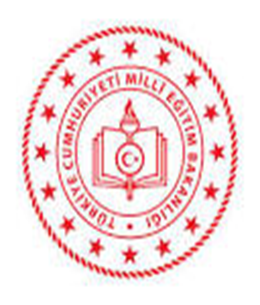 Programın Koordinasyonu (SB)
Okulda Sağlığın Korunması ve Geliştirilmesi Programı
 İllerde Vali / Vali Yardımcısı ilçelerde Kaymakam başkanlığında yürütülecektir.
Millî Eğitim Bakanlığı adına         
*İl/İlçe Millî Eğitim Müdürlükleri
Sağlık Bakanlığı adına
 *Halk Sağlığı Müdürlükleri (HSM) ve
 *İlçe Sağlık Müdürlüğü
SORUMLUDUR.
OKUL SAĞLIĞI YÖNETİM EKİBİ
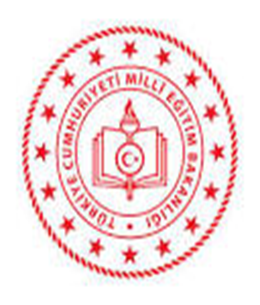 HER OKULDA
-  Bir idareci,
-  Bir öğretmen, 
 - Bir öğrenci, 
 - Bir okul aile birliği üyesinden oluşan
 OKUL SAĞLIĞI YÖNETİM EKİBİ  olmalıdır.
Okulda bulunduğu takdirde sağlık çalışanı ve rehber öğretmen ekibin doğal üyesidir.
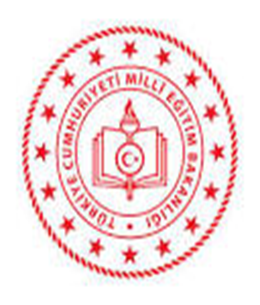 Okul Değerlendirme Ekipleri Millî Eğitim Bakanlığı’na 
bağlı tüm  resmi ve özel;
Okulöncesi (anaokulu), 
İlkokul, 
Ortaokul ve Liseler,
 Pansiyonlu okullar ile Mesleki Eğitim Merkezleri, 
Özel Eğitim İş uygulama merkezleri, 
Özel Eğitim Mesleki eğitim merkezlerinin izleme değerlendirme çalışmalarını yürütecektir.
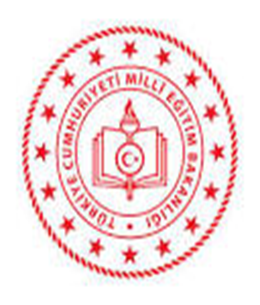 il Milli Eğitim Müdürlüğü Tarafından Yapılan  Çalışmalar
İl  Milli Eğitim Müdürlüğü
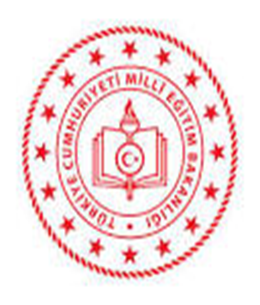 Okul Sağlığı Hizmetleri  İşbirliği Protokolü  Uygulama Kılavuzu doğrultusunda *İlçe Okul Sağlığı Kurulu oluşturulmuş ve çalışmalarına başlamıştır.
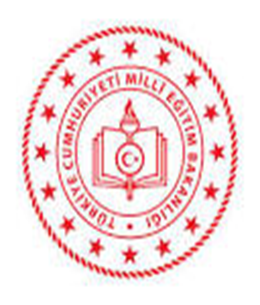 *Okullarda yapılacak izleme ve değerlendirme çalışmaları İlçe Sağlık Müdürlüğü ve ilçe Millî Eğitim Müdürlüğü tarafından eşgüdümlü gerçekleştirilecektir.
OKUL DEĞERLENDİRME EKİPLERİ
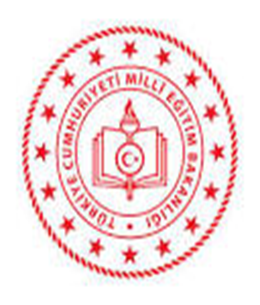 * İlçelerde;
Okul Sağlığı izleme ve değerlendirme çalışmalarını yürütmek için;
 İlçe Millî Eğitim Müdürlüğünden 2 (iki) kişi
 İlçe Sağlık Müdürlüğünden  2 (iki) kişi olmak üzere 
     4 (dört) kişiden oluşan ‘’Okul Değerlendirme Ekipleri’ oluşturulmuştur.
      
  Okul Değerlendirme Ekipleri Okulda Sağlığın Korunması ve Geliştirilmesi Programı Uygulama kılavuzu ekinde yer alan formları kullanarak okullarda değerlendirme yapacaktır. 
                  ***( okullar bu formu kontrol listesi olarak kullanabilir)
İlçe  Milli Eğitim Müdürlüğü
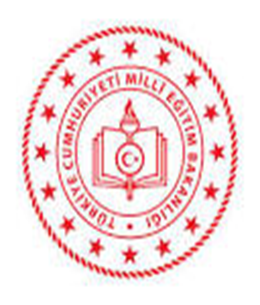 İlçe Milli Eğitim Müdürlüğü; 
Okul Değerlendirme Ekibi  tarafından okullarda yapılacak izleme ve değerlendirme çalışmalarını okul yönetimlerine 
*Önceden bildirecek, 
*Okullarda gerekli hazırlıkların yapılmasını sağlayacak, *İzleme ve değerlendirme çalışmalarına katılacaktır.
İlçe  Milli Eğitim Müdürlüğü
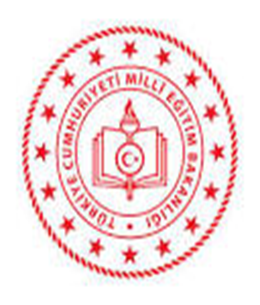 Program kapsamında okul değerlendirmeleri için okulların açık olduğu dönemde (eğitim - öğretim takvimi içinde), okul ziyaretleri gerçekleştirilecek olup, bu kapsamda eklerde yer alan formlar kullanılacaktır.
İlçeler tarafından yapılan planlama doğrultusunda Okul ziyaretleri başlatılacaktır.
İlçe  Milli Eğitim Müdürlüğü
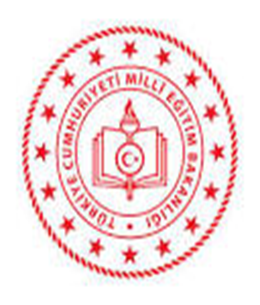 *İlçe  Millî  Eğitim  Müdürlüğü   bölgesinde  bulunan  okullarda oluşturulan okul sağlığı yönetim ekiplerine « Okulda Sağlığın Korunması ve Geliştirilmesi Programını» tanıtmak amacı ile toplantılar planlayacaktır.** Yapılacak tanıtımda, -Programın amaç, hedef ve beklentileri açıklanacak  ve okulların yapması gereken hazırlıklar hakkında bilgi verilecektir.
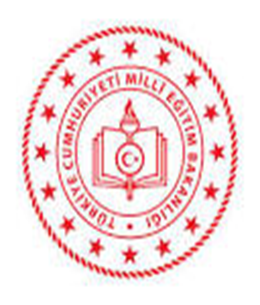 Okul Yönetimleri 
Tarafından Yapılması Gereken Çalışmalar
Okulları Yapacakları Çalışmalar
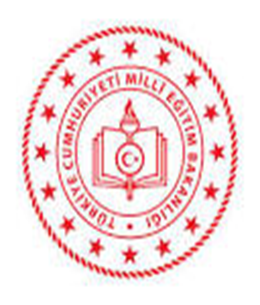 Program kapsamında;



 Okul yönetimi, Program bileşenlerinin ;
-Sağlık Hizmetleri,
-Sağlıklı ve Güvenli Okul Çevresi,
- Sağlıklı Beslenme- gereklerini yerine getirmelidir.
                 (Form-3)
Okulda bulunduğu takdirde sağlık çalışanı ve rehber öğretmen ekibin doğal üyesidir.
Okulun, bir idareci, bir öğretmen, bir öğrenci, bir okul aile birliği üyesinden oluşan Okul Sağlığı Yönetim Ekibi olmalıdır.
Okulları Yapacakları Çalışmalar
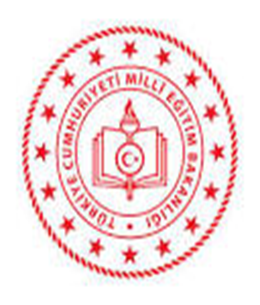 Okul yönetimi, değerlendirme öncesinde, yapılan iş ve işlemlerle 
ilgili tüm dokümanları içeren dosyayı hazırlamalıdır. 
«OKUL SAĞLIĞI PROGRAMI UYGULAMALARI»  DOSYASI
* Dosya içerisinde;
1-Okul Sağlığı Yönetim Ekibi üye listesi (Ek 2a),
2-Okul Sağlığı Planı (Ek 2b),
3- Öğrenci muayene, aşı ve tarama sonuçlarının sayısal verileri,
4- Rehberlik hizmetleri planı, raporları/kayıtları, sayısal verileri,
5-Sağlıkla ilgili konularda öğrenci, okul çalışanları ve velilere yönelik olarak yapılan eğitimlere ait dokümanlar ve kayıt/katılım formları,
6-Program kapsamında gerçekleştirilen etkinliklere ait belgeler (fotoğraf, kayıt/katılım formları, afiş ve broşür gibi),
Okulları Yapacakları Çalışmalar
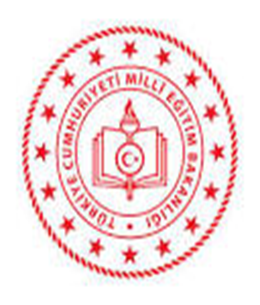 7- Kantin, yemekhane, kafeterya, büfe, çay ocağı ve 
pansiyon vb. çalışanlarının hijyen eğitimi belgeleri,
8- Okul tarafından, yemekhane, kantin, kafeterya, büfe, çay ocağı ve gıda depolarının “Okul Kantinlerinde Satılacak Gıdalar ve Eğitim Kurumlarındaki Gıda İşletmelerinin Hijyen Yönünden Denetlenmesi Genelgesi” eklerinde yer alan Kontrol ve Denetim Formu” ile en az ayda bir kez denetlendiğine dair belgeler,
9-Personel ilkyardım sertifikaları,
10- Varsa Beslenme Dostu Okul ve/veya Beyaz Bayrak sertifikalarının birer örneği yer almalıdır. (Artık bu projeler yürürlükte bulunmamaktadır. )
Okulları Yapacakları Çalışmalar
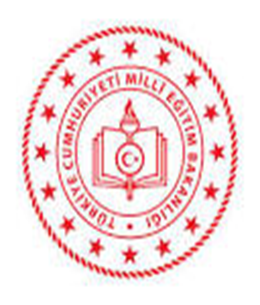 ÖNEMLİ
Değerlendirme öncesi okul yönetimi tarafından dosya tamamlanmış olmalı ve değerlendirme ekibine sunulmalıdır. Dosyanın eksik olması veya hazır olmaması durumunda okul değerlendirmesi başlatılmamalıdır.
Okulları Yapacakları Çalışmalar
EK – 2a: OKUL SAĞLIĞI YÖNETİM EKİBİ
EK – 2b: ÖRNEK OKUL SAĞLIĞI PLANI
AMAÇ: Obezite ile mücadele
HEDEFLER:
Obezitenin zararları konusunda öğrencilerin bilinçlerinin artırılması,
Sağlıklı beslenme konusunda öğrencilerin bilinçlerinin artırılması, Fiziksel aktivite yapan öğrenci sayılarının arttırılması,
Obez öğrenci sayısının azaltılması
ETKİNLİKLER  ve  İZLEME-DEĞERLENDİRME
Okulları Yapacakları Çalışmalar
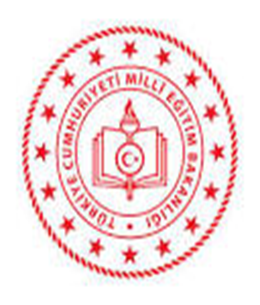 FORM-1 ÖĞRENCİ MUAYENE/İZLEM BİLDİRİM FORMU (EK-3)
Öğrencilerin aile hekimleri tarafından periyodik muayene ve 
izlemlerinin yapılması sağlanmalı, (ASM’ lerde yığılmalar olmayacak 
şekilde planlama yapılarak) aile hekimliği birimlerinden okula iletilen ve muayenenin yapıldığını gösteren Form-1 okulda saklanmalı, kayıt altına alınmalıdır.
 Elde edilen sayısal bilgiler okul değerlendirmeleri sırasında ve gerekli durumlarda Okul Değerlendirme Ekibi ile paylaşılmalıdır. 
 Öğrenci izlemleri, yaşa özel çocuk- ergen izlemi olarak değerlendirilmeli ve izlem yıl içinde öğrenci ve ailenin uygun oldukları bir zamanda gerçekleştirilebilmelidir. 
****    İzlemler her yıl periyodik olarak yapılacaktır.
FORM-1: ÖĞRENCİ MUAYENE/İZLEM BİLDİRİM FORMU (EK-3)
Okulların Yapacakları Çalışmalar
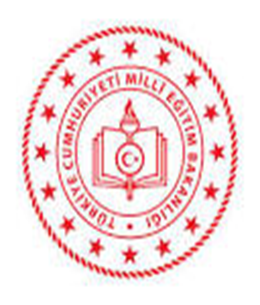 Okul / Kurumda MEB tarafından yayımlanmış olan okullarda Rehberlik ve Psikolojik Danışma Hizmetleri Kılavuzuna uygun olarak hazırlanmış Rehberlik Hizmetleri Çerçeve Planı olmalıdır.
Okulların Yapacakları Çalışmalar
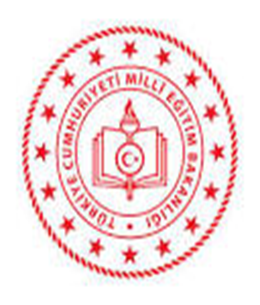 Okul / Kurumda TSE standartlarına uygun ve son kullanma tarihi geçmemiş malzemelerin bulunduğu bir İlkyardım dolabı 
    olmalıdır. 
 Tarama, aşılama ve koruyucu ağız diş sağlığı çalışmaları öncesinde , bilgi notları ailelere ulaştırılmalı ve uygulama öncesinde Sağlık personeline bildirilmelidir.
 Öğrencilerin okul/kurumda yapılan sağlık muayene ve taramaları sonucunda elde edilen sağlık verileri (boy uzunluğu/vücut ağırlığı ölçümleri, tarama sonuçları, aşılama bilgileri vb.) e-okul sistemine girilmeli, takip edilmeli ve velilerle paylaşılmalıdır.
Okulların Yapacakları Çalışmalar
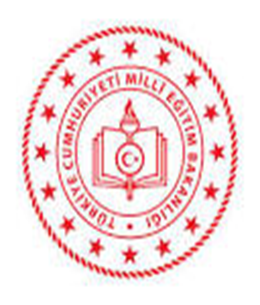 Görme-işitme sorunu, 
kronik hastalıklar, 
engellilik ve psiko-sosyal problemler gibi öğrenme güçlüğü,
okul başarısızlığı ve uyum sorunları yaratabilecek durumu olan öğrencilerin velileri ile görüşmeler yapılmalı ve okul ortamında gerekli önlemler alınmalıdır. 
**Bu çocukların takibi sağlık kurum ve kuruluşları ile işbirliği içerisinde yapılmalıdır.
Okulları Yapacakları Çalışmalar
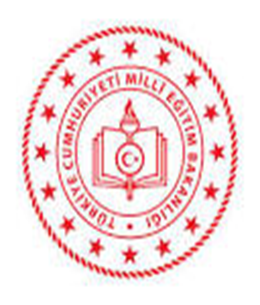 Tütün ve/veya diğer bağımlılık yapıcı madde kullanımı 
    olan veya  olduğu düşünülen öğrenciler;
     * ilk olarak okulunun rehber öğretmeni ile
     * yoksa ulaşılabilecek en yakın rehber öğretmenle görüştürülmelidir.
     *  Rehber öğretmenin aldığı eğitim doğrultusunda süreci yönetmesi   sağlanmalıdır. 
Sağlık kurum ve kuruluşları ile işbirliği yapılmalıdır.
Okulların Yapacakları Çalışmalar
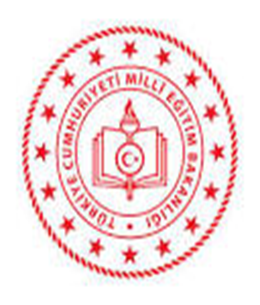 Öğrenci, okul çalışanı ve velilere yönelik sağlıklı yaşam
 kültürü oluşturmaya ve olumlu sağlık davranışı geliştirmeye yönelik; sağlıklı beslenme, spor etkinlikleri, periyodik muayene, kişisel hijyen, el yıkama, ağız-diş sağlığı gibi konularda doğru mesajlar içeren poster, afiş gibi materyaller okul içinde uygun yerlere asılmalıdır.
Okulların Yapacakları Çalışmalar
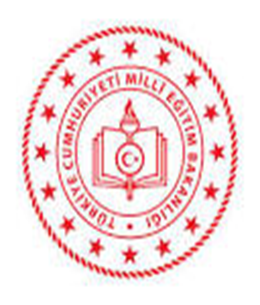 Sağlıkla ilgili öğrenci kulüpleri kurulmuş olmalı ve bu 
kulüpler sağlıkla ilgili etkinlikler (belirli gün ve haftaların kutlanması, bilgi yarışması, piknik, gezi, yürüyüş, konser, kermes, tiyatro oyunu gibi) düzenlemeleri konusunda okul yönetimi ve çalışanları tarafından desteklenmelidirler.
Okul/kurumda, öğrencilerin sağlık kayıtlarının tutulduğu, kişisel bilgilerin gizliliğini garanti altına alan uygun bir olanak (öğrenci sağlık dosyası, e-okul gibi) sağlanmalıdır.
Okulların Yapacakları Çalışmalar
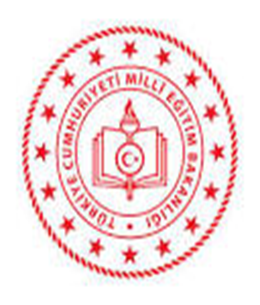 Eksiklerin Giderilmesi

Okul yönetimi, değerlendirme ziyareti öncesinde, Form-2 ve Form-3’ü, kendi kendine değerlendirme formu olarak kullanabilir. Bu değerlendirme sonucuna göre, Okulda Sağlığın Korunması ve Geliştirilmesi Programı ile ilgili eksikliklerinin giderilmesi sağlanmalıdır.
Okulların Yapacakları Çalışmalar
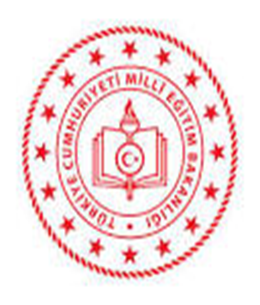 Ailelerin Bilgilendirilmesi
Okul yönetimi, Program kapsamında yapılacak çalışmalar ile ilgili olarak web sayfasından duyuru ve bilgilendirme, SMS, bilgi notları ve broşür gibi farklı yöntemler kullanarak aileleri bilgilendirmelidir.
İlçe Değerlendirme Ekiplerinin Okul 
Denetimleri
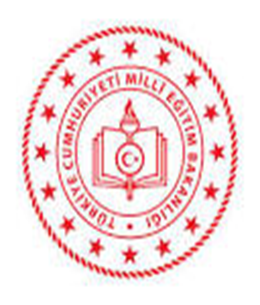 İlçe Değerlendirme Ekipleri 
Okula Geldiğinde nelere bakar?
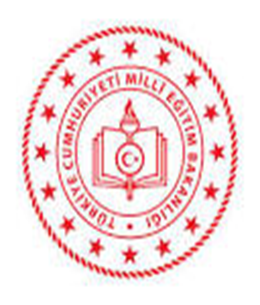 FORM-3: PROGRAM BİLEŞENLERİ DEĞERLENDİRME FORMU
Okul Değerlendirme Ekibi tarafından, “Sağlık Hizmetleri, 
Sağlıklı ve Güvenli Okul Çevresi ve Sağlıklı Beslenme” 
bileşenleri kapsamında değerlendirme yapılacaktır. 
 Formlarda yer alan her bir bileşene ait maddelerin tamamının okul/kurumlar tarafından yerine getirilmesi beklenmektedir. 
 Bileşenler kapsamında herhangi bir maddenin eksik olması durumunda okul/kurumun söz konusu bileşenin gerekliliklerini sağlamadığı kabul edilir. 
 Bağımsız anaokullarının değerlendirilmesi sırasında, Ek-6’da yer alan bağımsız anaokulları için oluşturulmuş formlar kullanılmalıdır.
3a. Sağlık Hizmetleri
3b. Sağlıklı ve Güvenli Okul Çevresi
3c. Sağlıklı Beslenme
NOT: Değerlendirmelerde okul/kurum ve eklentileri (pansiyon, yemekhane, kantin, büfe, çay ocağı, atölye vb) dikkate alınacaktır.
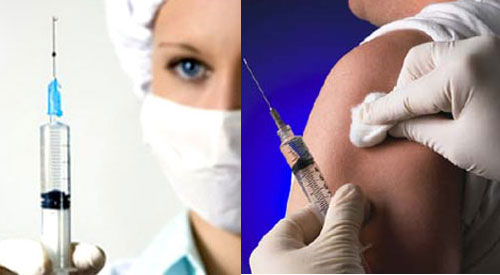 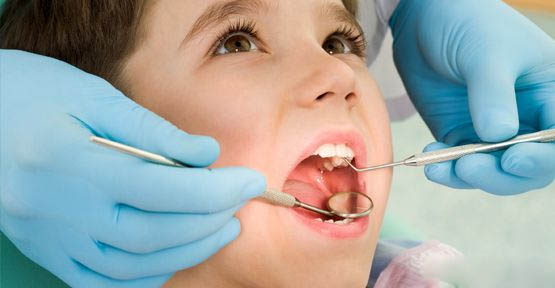 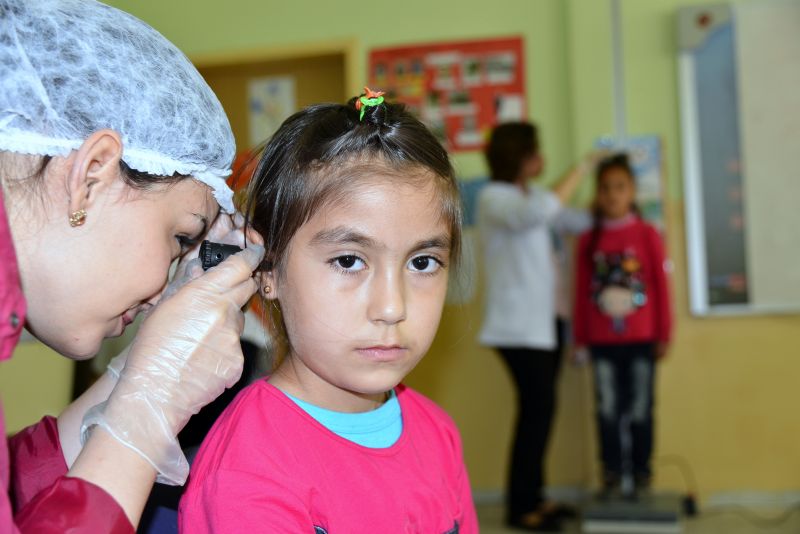 Okul Sağlığı Kapsamında 
Yürütülen Program / Projeler
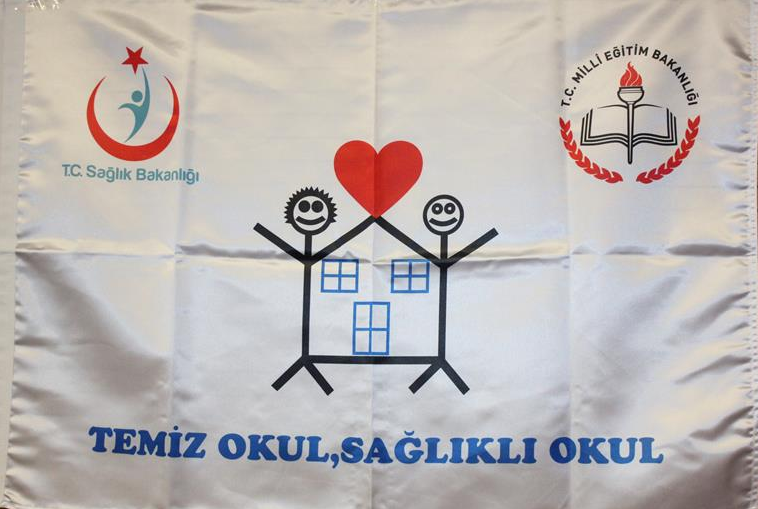 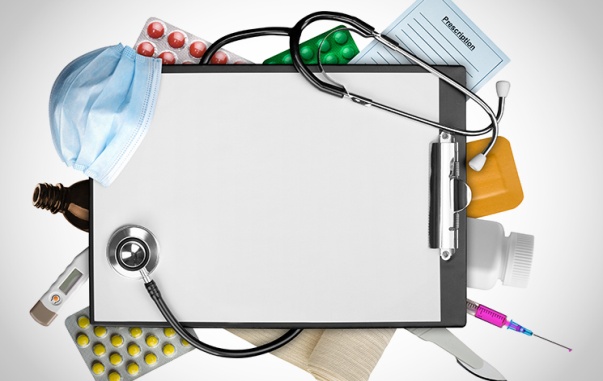 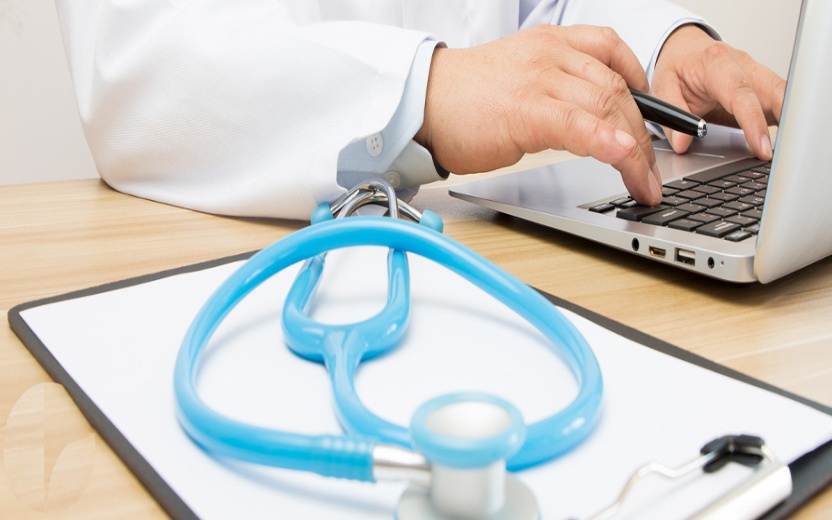 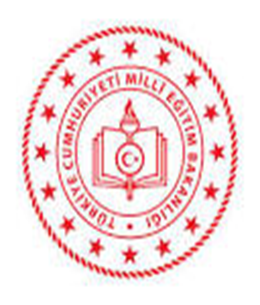 PROGRAM/PROJE ADI


1- Ağız ve Diş Sağlığı Eğitimi ve Koruyucu Ağız Diş Sağlığı Çalışmaları
2-  Beslenme Dostu Okul Programı (Uygulamadan Kaldırıldı)
3- Beyaz Bayrak Projesi (Uygulamadan Kaldırıldı)
4- Büyüme Gelişmenin İzlenmesi Programı
5- Fiziksel Aktivite Uygunluk Karnesi
6- Okul Çağı Çocuklarının Aşılamaları
7- Okul Çağı Çocuklarında İşitme Tarama Programı
8-Okulda Sağlığın Korunması ve Geliştirilmesi Programı
9- Okullarda Diyabet Eğitimi Programı
10- Okul Sütü Programı (Uygulamadan Kaldırıldı)
11- Okullarda Şiddetin Önlenmesine Yönelik Çalışmalar
12- Türkiye Bağımlılıkla Mücadele Eğitim Programı
13-Sıfır Atık
Büyüme Gelişmenin İzlenmesi Programı
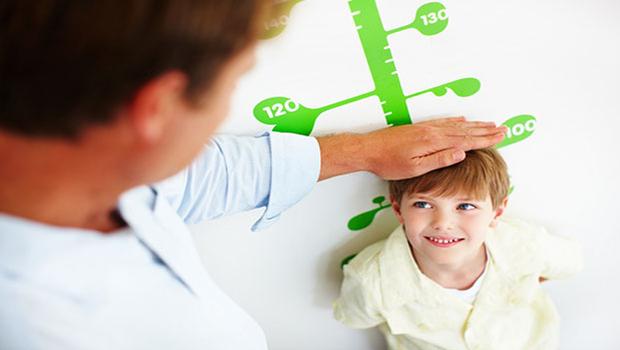 EK - 1: ÇOCUK VE ERGEN İZLEMLERİ ÖZET TABLO
FORM-1: ÖĞRENCİ MUAYENE/İZLEM BİLDİRİM FORMU (EK-3)
Gölbaşı  İlçe Milli Eğitim Müdürlüğü
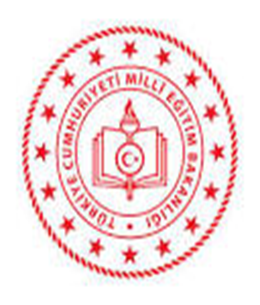 ÇOCUK VE ERGEN İZLEM ZAMANLARI VE ARALIKLARI
12.YAŞ izlemi (139.-150. aylar)
13.YAŞ izlemi (151.-162. aylar)
14.YAŞ izlemi (163.-174. aylar)
15.YAŞ izlemi (175.-186. aylar)
16.YAŞ izlemi (187.-198. aylar)
17.YAŞ izlemi (199.-210. aylar)
18.YAŞ izlemi (211.-222. aylar)
19.YAŞ izlemi (223.-234. aylar)
3.YAŞ izlemi (35.-37. aylar)
4.YAŞ izlemi (45.-51. aylar)
5.YAŞ izlemi (57.-63. aylar)
6.YAŞ izlemi (67.-78. aylar)
7.YAŞ izlemi (79.-90. aylar)
8.YAŞ izlemi (91.-102. aylar)
9.YAŞ izlemi (103.-114. aylar)
10.YAŞ izlemi (115.-126. aylar)
11.YAŞ izlemi (127.-138. aylar)
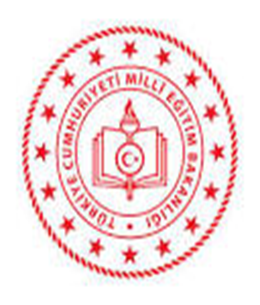 Okul Çağı Çocuklarında İşitme Tarama Programı
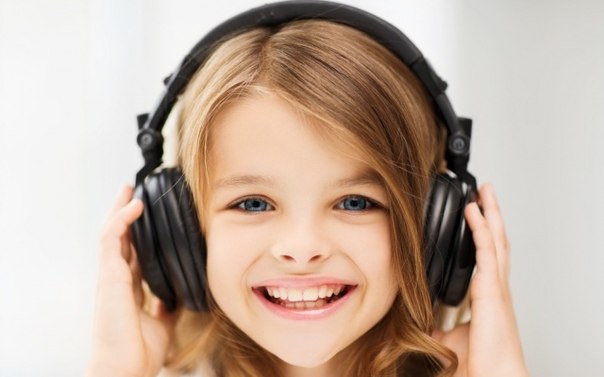 İşitmenin normal gelişimini engelleyecek risk etmenlerini saptamak ve işitmesi normal olmayan olguları erken dönemde tanımak amacıyla İlköğretim 1. Sınıfa devam eden çocuklara yapılmaktadır. 
Tarama programının amacı; okul çağı çocuklarda görülen işitme kaybını erken dönemde saptamak, tanılamak ve rehabilitasyonunu sağlamaktır.
Test Aile Sağlığı Merkezlerinde görev yapan ebe, hemşire, sağlık memuru yada  odyometristler tarafından, okullarda tarama odyometri cihazı  kullanılarak  yapılmaktadır.
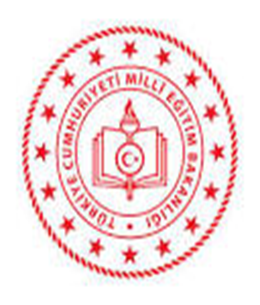 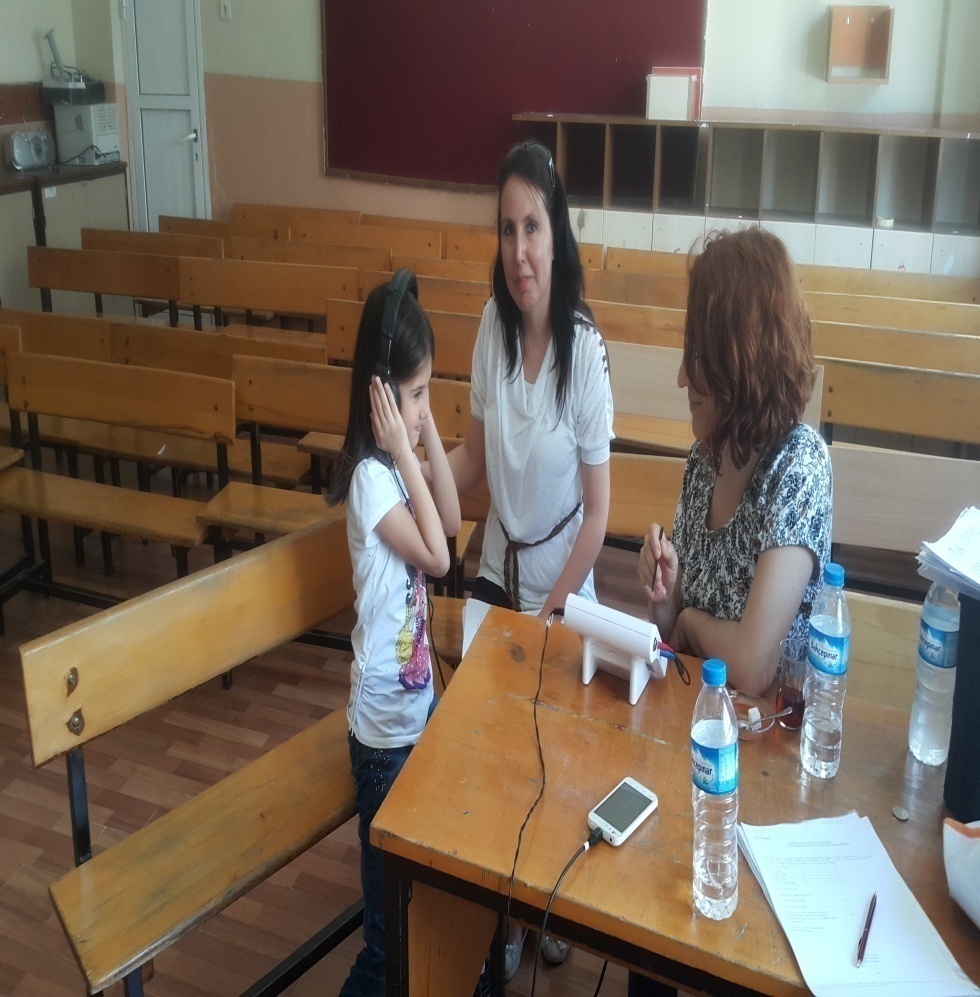 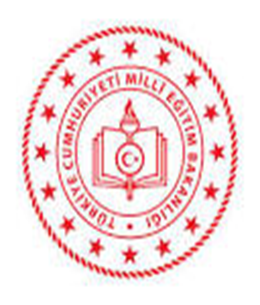 Okullarda Koruyucu Ağız Diş Sağlığı Programı
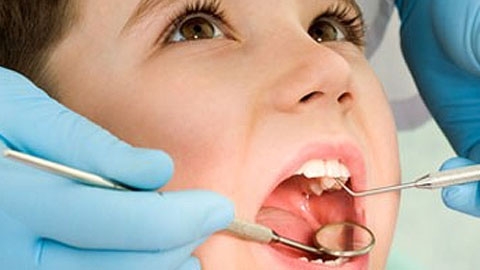 Gölbaşı İlçe Milli Eğitim Müdürlüğü
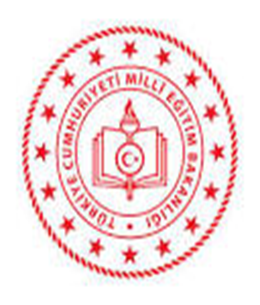 Okul Sağlığı çalışmaları kapsamında, anasınıfı ve ilkokul 
öğrencilerinin ağız ve diş sağlığı muayenelerinin gerçekleştirilmesi için, ‘’Koruyucu Ağız Diş Sağlığı Programı’’ başlatılmıştır.

Öğrenci, öğretmen ve velilere yönelik farkındalık  eğitimlerinin yapılması,

 Anasınıfı ve İlkokul öğrencilerine, kademeli olarak  florürlü  vernik uygulanması ,
Beyaz Bayrak Projesi
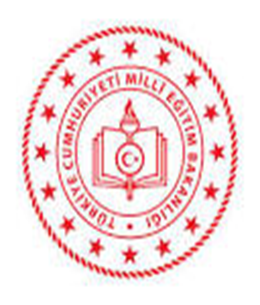 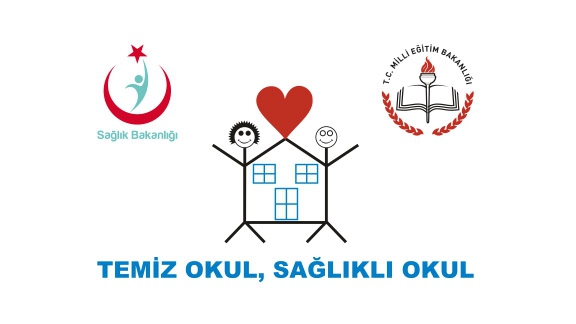 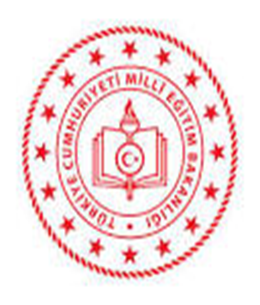 Beslenme Dostu Okullar Programı
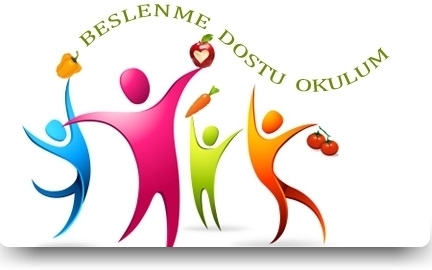 Okul Çağı Çocuklarının Aşılamalar
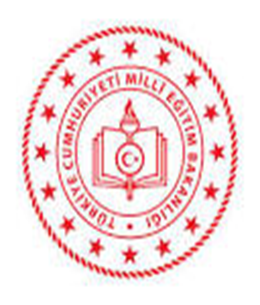 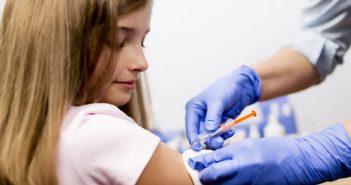 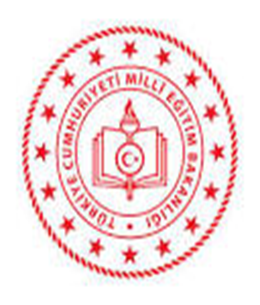 İlköğretim 1. sınıfta öğrenim gören öğrencilere
DaBT-İP(Difteri+Boğmaca+Tetanoz+ÇocukFelci/DörtlüKarma) 
 KKK (Kızamık+Kızamıkçık+Kabakulak) aşıları, 
 Ortaokullarda 8.Sınıflara öğrenim gören öğrencilere ise 
    Td (Tetanoz+Difteri) aşısı uygulanmıştır.
Okul Sütü Programı
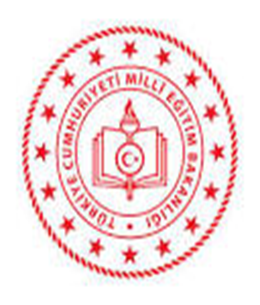 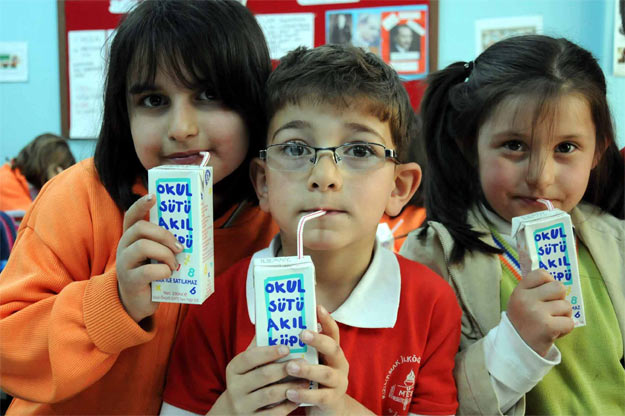 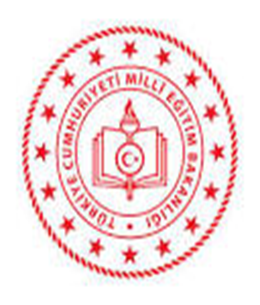 Okullarda Diyabet Eğitim Programı
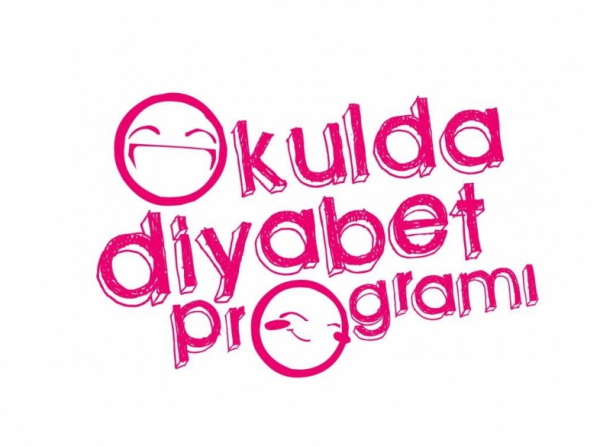 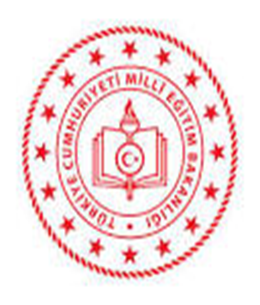 Okullarda Diyabet Programı’nın kapsamı,
** Millî Eğitim Bakanlığı tip 1 diyabetli öğrencilerin okul/kurumlarda bakımı ve desteklenmesi hakkında yönerge ye göre yürütülür.
 ** Ülke genelinde resmi ve özel eğitim kurumlarındaki öğretmenlerin,  öğrencilerin ve velilerinin çocuklarda diyabetin erken tanısı ve diyabetli öğrencilerin okuldaki bakımı konularındaki yeterliliklerini geliştirme çalışmalarını içerir.
Fiziksel Aktivite Uygunluk Karnesi
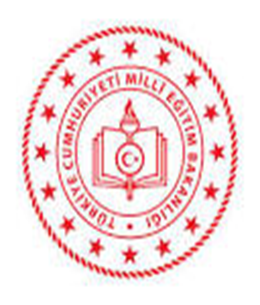 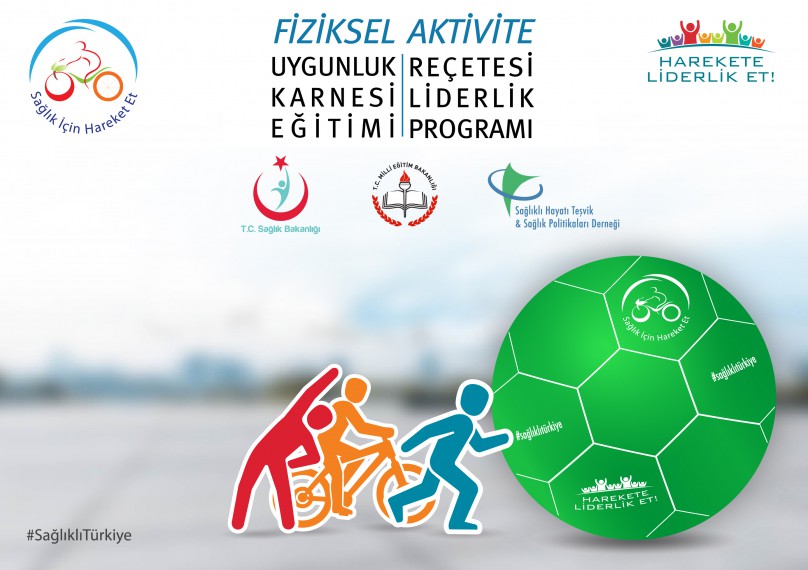 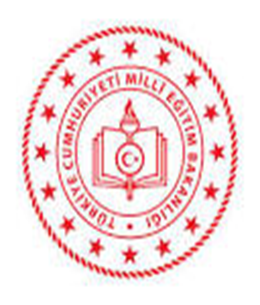 T.C. Sağlık Bakanlığı tarafından oluşturulan Türkiye Fiziksel
Aktivite Rehberi de Dünya Sağlık Örgütü önerileri 
doğrultusunda hazırlanmış ve her yaş grubuna yönelik fiziksel aktivite önerilerini içermektedir. 
Bakanlığımızca Sağlıklı Beslenme ve Fiziksel Aktivite ile ilgili MEB’e  önerileri sunularak bilim kurulu kararı ile “Fiziksel Aktivite Uygunluk Karnesi” geliştirilmiştir. 
 Fiziksel Aktivite Uygunluk Karnesi eğitim ve öğretim yılı başında(15 Eylül- 15 Ekim) ve sonunda (15 Nisan- 15 Mayıs) olmak üzere yılda 2 kez verilecek olup uygulamada mekik, şınav, otur-uzan esneklik ölçümü, vücut ağırlığı ve boy uzunluğu ölçümü değerlendirilecektir.  E Okula girişleri yapılacaktır.
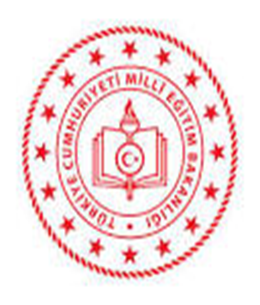 Türkiye Bağımlılıkla Mücadele 
Eğitim Programı
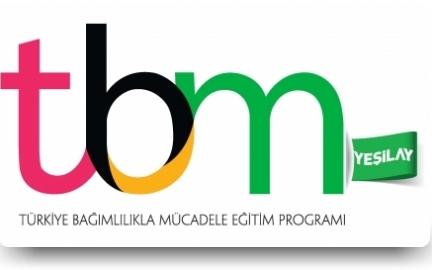 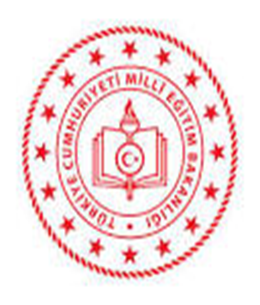 ***Bu eğitim programı ile sigara, alkol, uyuşturucu madde, 
teknoloji gibi çeşitli bağımlılıklarla ilgili olarak başta çocuklar  
ve gençler olmak üzere toplumun genelinde farkındalığın arttırılması ve bu maddelerin kullanımının bilgi ve bilinçle önüne geçilmesi amaçlanmaktadır.
***Eğitim programında kullanılan tüm içerikler Yeşilay Bilim Kurulu’nun da içinde bulunduğu profesyonel bir uzman kadrosu tarafından bilimsel temelli yaklaşım ile her yaş seviyesine uygun, bilimsel, kanıta dayalı ve modüler olarak hazırlanmıştır.
Okulların Yapacakları Çalışmalar
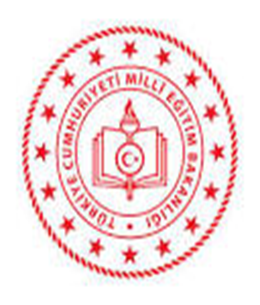 TBM (Türkiye Bağımlılıkla Mücadele  Programı ) öğrencilerin önleme bağlamındaki temel ihtiyaçları dikkate alınarak  geliştirilmiş olup 
‘’Tütün Bağımlılığı’’, 
‘’Alkol Bağımlılığı’’, 
‘’Madde Bağımlılığı’’, 
‘’Teknoloji Bağımlılığı’’ ve 
‘’Sağlıklı Yaşama’’ olmak üzere 5 alanda, anaokulu, ilkokul, ortaokul ve lise öğrencileri ile yetişkinler için hazırlanmış, kazanım  temelli toplam 18 modülden oluşmaktadır.
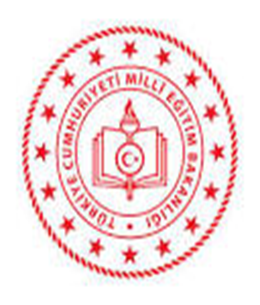 Teşekkürler
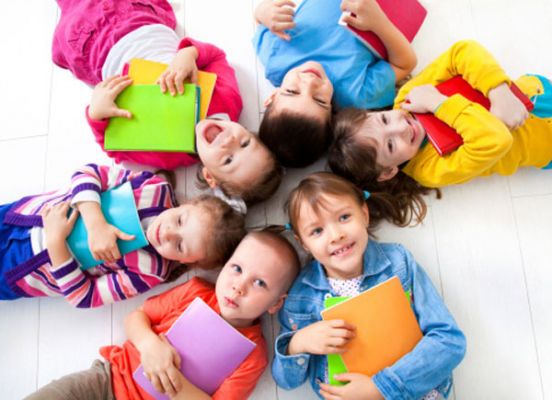